www.TheRestorationMovement.com
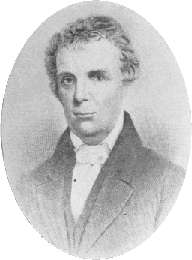 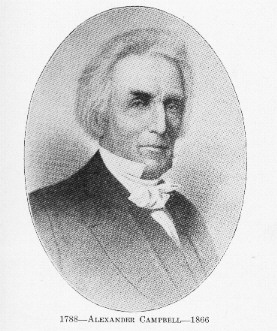 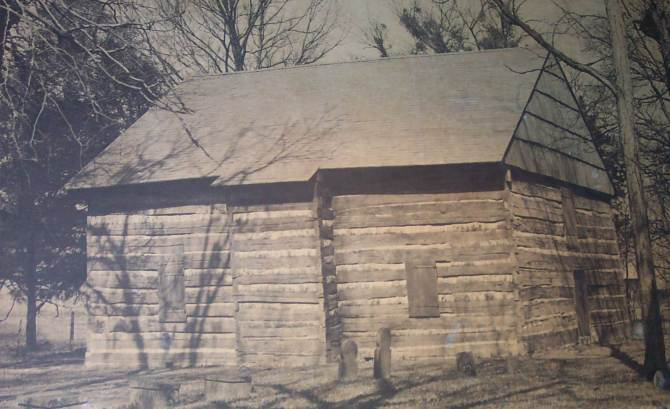 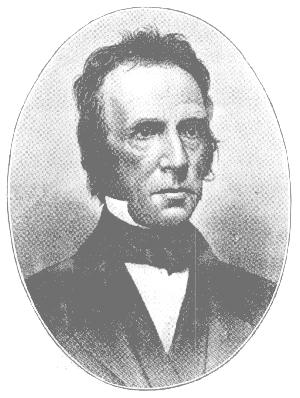 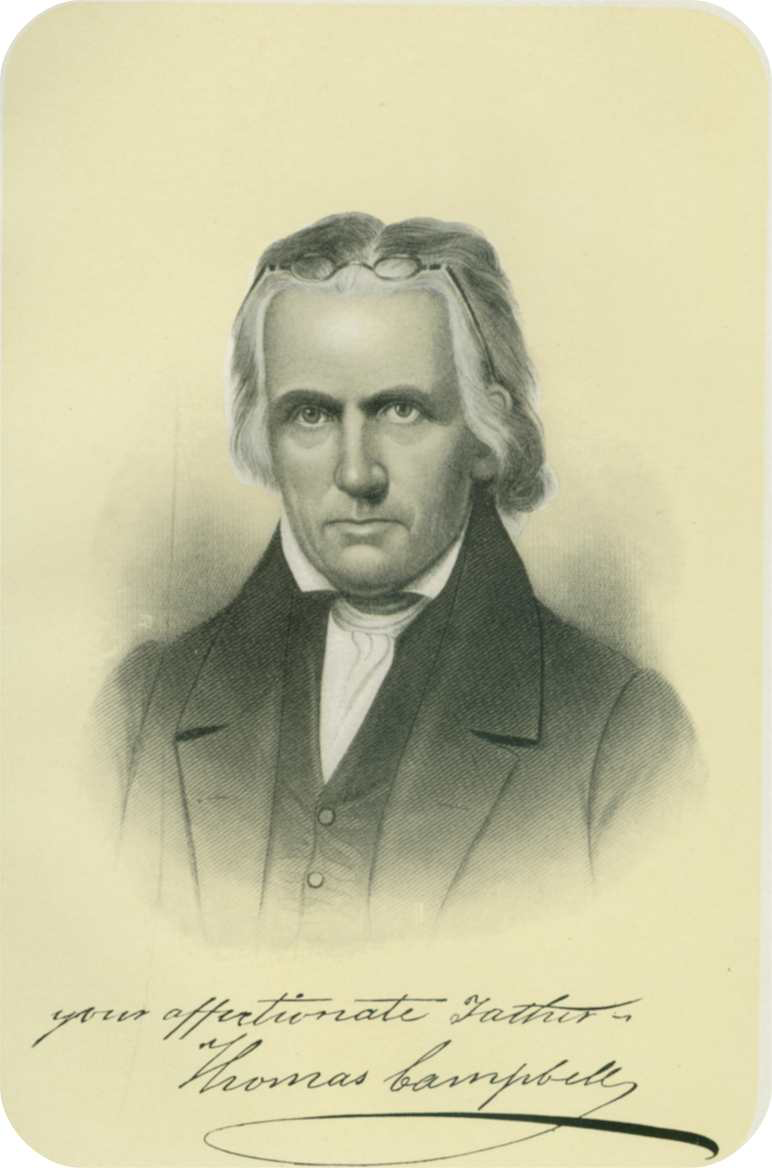 Restoration: Unity & Division (1832–1900)
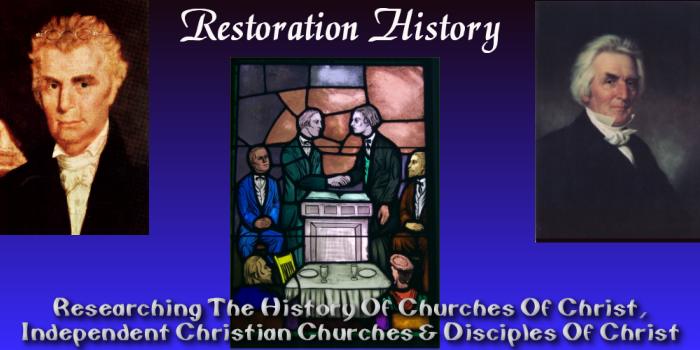 www.TheRestorationMovement.com
Growth And Departures
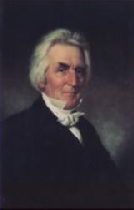 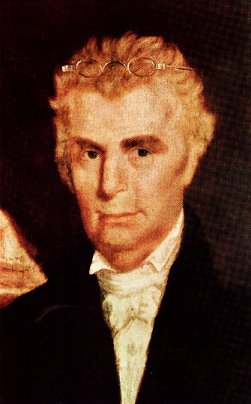 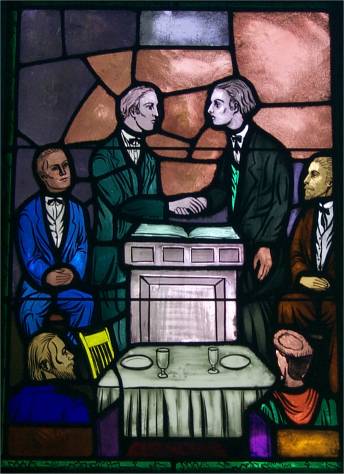 Christians & Disciples Come Together January, 1832
The Good New Spreads
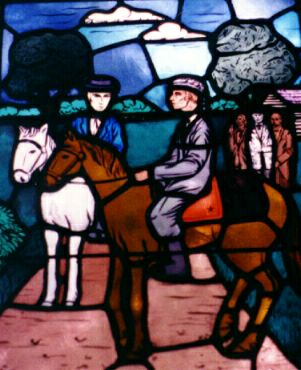 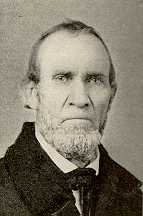 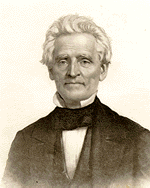 During The Years 1832 & 1833 John Rogers & Raccoon John Smith Were Selected To Travel Throughout The Region To Make People Aware That Union Had Taken Place
The Printing Press Contributed To Union
B.W. Stone’s Christian Messenger 1826  & A. Campbell’s Christian Baptist 1823, Distributed The Message Of Union Among Christians, Later Others Like Firm Foundation & Gospel Advocate  Continued The Unity Call
12.1835, A.C.’s Millennial Harbinger listed 10 RM papers.
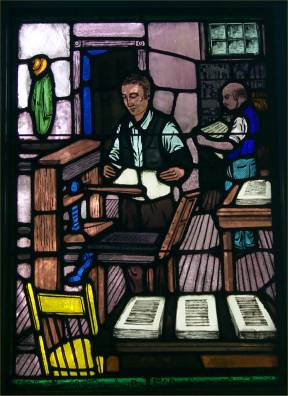 Some Highlights Over The Next Few Years
In 1835 The “Disciple’s Hymn Book” Is Distributed Bearing The Names Of B.W. Stone, Alexander Campbell, Walter Scott & John T. Johnson
1836 – A. Campbell publishes The Christian System
1836 – Bacon College Begins With Walter Scott As First President (Seeds of University Of Kentucky – 1858)
1841 – Bethany College Begins
1844 – Nov. 9, B.W. Stone Dies In Hannibal, Missouri
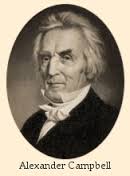 Missions Controversy
The Cooperation Meeting.
1831-1832 Campbell pub. series of 7 articlesin Millennial Harbinger on “The Cooperation of Churches.”
Believed world would never be evangelized unless churches cooperated in some way.
The 7 articles were a plea for cooperation, but NOT organization, believing churches could work together without societies.
Some disagreed with any kind of cooperation, that it would lead to organization, like presidents, treasurers and secretaries, etc.
1788-1866
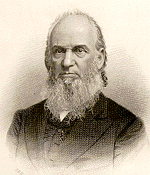 The Bible Society
1845 - 1st brotherhood organization— American Christian Bible Society, Cincinnati, Ohio
D. S. Burnet, Cincinnati, took lead.
Purpose: “to aid in the distribution of the Sacred Scriptures” throughout the world. 					-(Christian Review – 1845, page 80)
Constitution (Burnet) called for officers, an annual meeting, and auxiliary societies.
Burnet, the president, called it a “holy cause” which should “enlist all our affections.”
D. S. Burnet
(1808-1867)
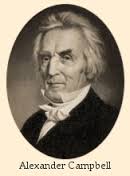 The Missionary Society
Bible Society got support from most periodicals, but Campbell opposed it in the MH.
Reason:  Was organized by a few Cincinnati brethren rather than a general convention.
Arthur Crihfield later said that if it “had commenced at Bethany,” Campbell would not have opposed.
There was controversy among periodicals.
Campbell and Burnett were friends, but Campbell did not relent in opposition.
1788-1866
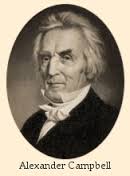 American Christian Missionary Society
1849 Campbell renewed efforts to persuade brotherhood of need for “a more efficient organization.”
Obviously serious problems in proposal.
How could independent churches hold a convention?
Who could call it?
Where would it be held?
Would the brotherhood accept it?
1788-1866
American Christian Missionary Society
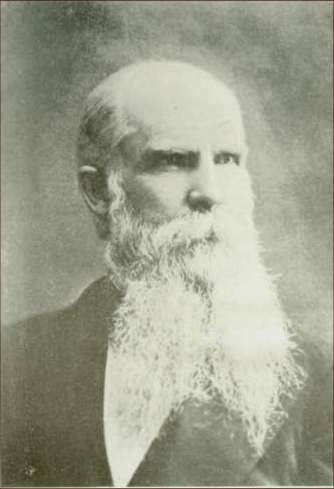 ACMS
W.K. Pendleton1817-1899
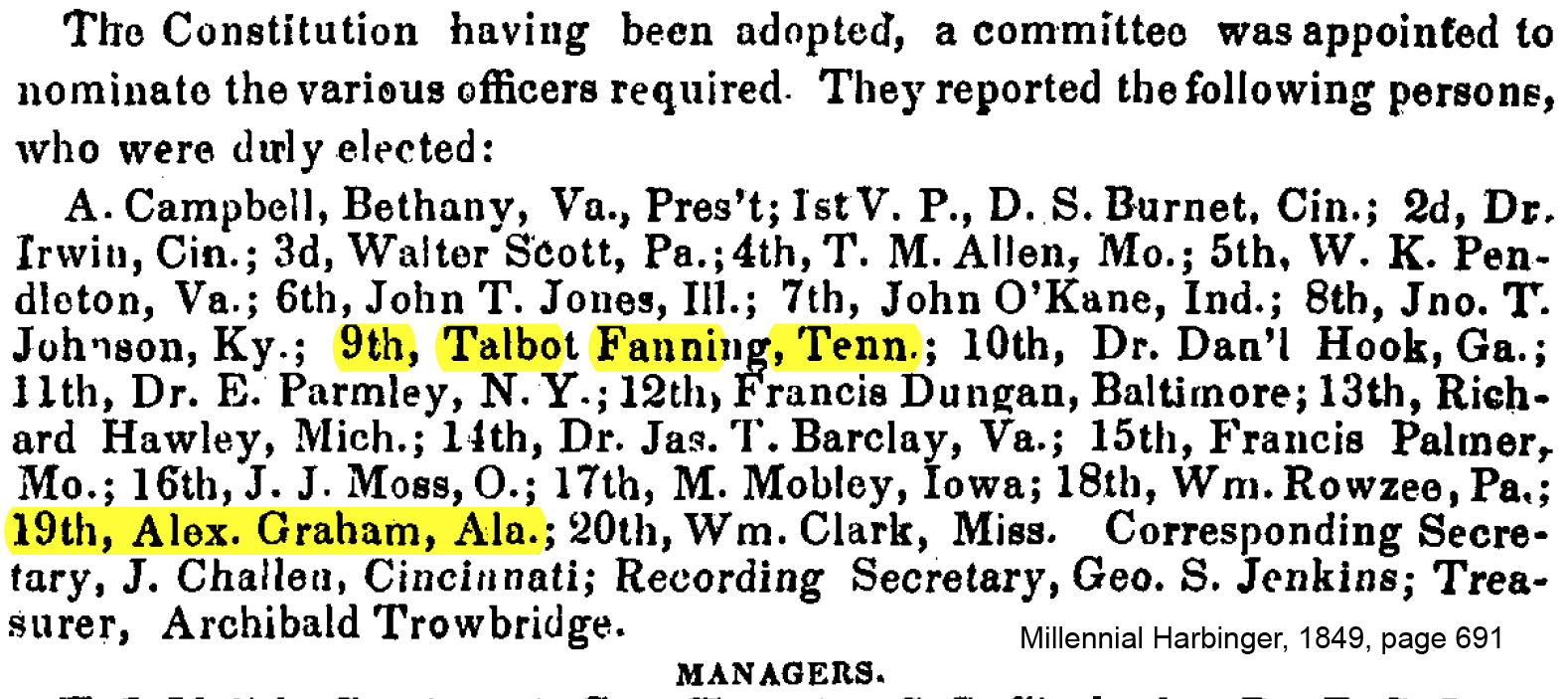 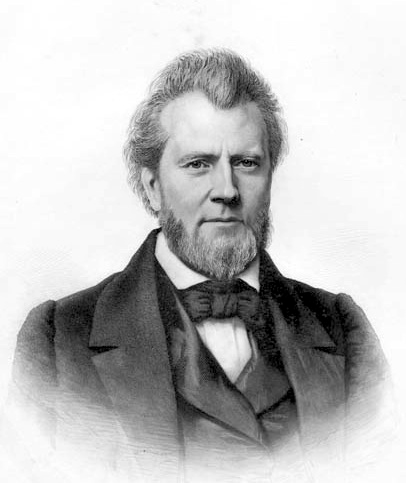 The First Work Of The ACMS
1st work of society--sent Dr. James T. Barclay, Scottsville, VA, to Jerusalem.
Barclays arrived in 1850.
Alexander Cross, freed slave, to Liberia, and J. O. Beardslee to Jamaica.
J.T. Barclay1807-1874
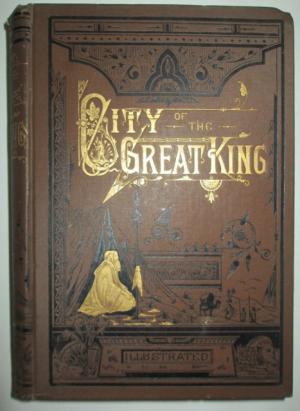 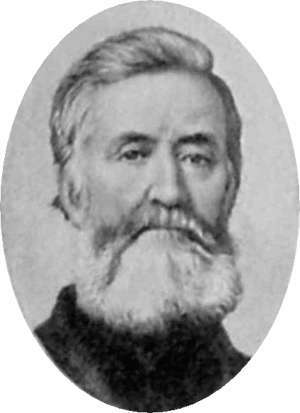 Reaction To ACMSCame Quickly
Followed by a decade of opposition.
ACMS never had support of all brotherhood.
Jacob Creath, Jr. the most outspoken early critic.
Campbell in 1823 in CB had said NT churches “were not fractured into missionary societies.” -The Christian Baptist, “The Christian Religion,” 1823, page 14.
Campbell said, “They (NT Church) knew nothing of the hobbies of modern times.”ibid.
Jacob Creath, Jr.
(1799-1886)
Tolbert Fanning’sReaction
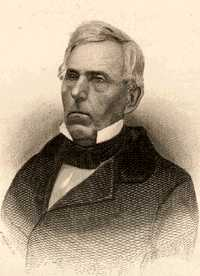 Tolbert Fanning1810-1874
ACMS – Continual Development
1869 – Attempts to reorganize in Louisville, Ky. “Louisville Plan” 
Delegates elected from local churches to serve at district meetings 
Delegates elected at district meetings to serve at state society.
Money followed a similar structure from local to state to national support. 
District kept half the money, sent rest to state
State kept half the money, sent rest to national
Result: Little money made it to national level. After salaries paid, no money left for missions.
By 1872 Louisville Plan was seen as a failure.
Further Mission Organization
1874 – Christian Women’s Board Of Missions
1875 – Foreign Christian Missionary Society
1919 – These along with the ACMS merged into one body: The United Christian Missionary Society
The Incident At Midway, Kentucky
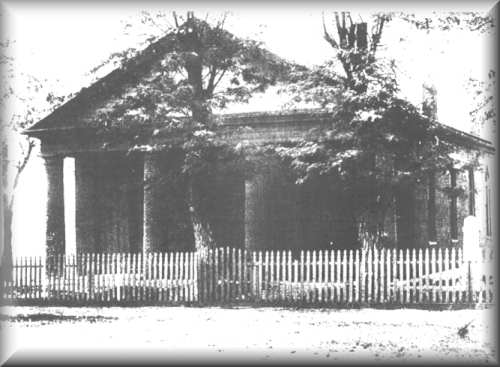 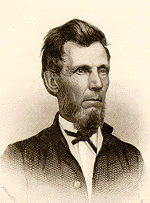 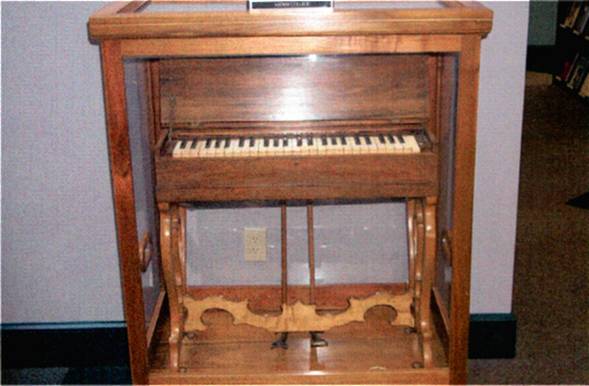 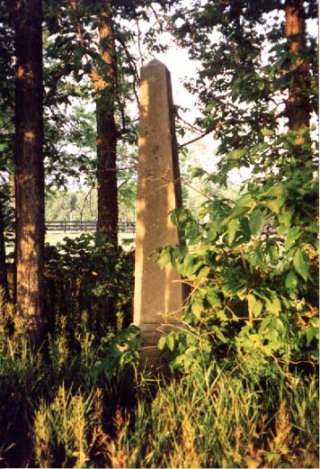 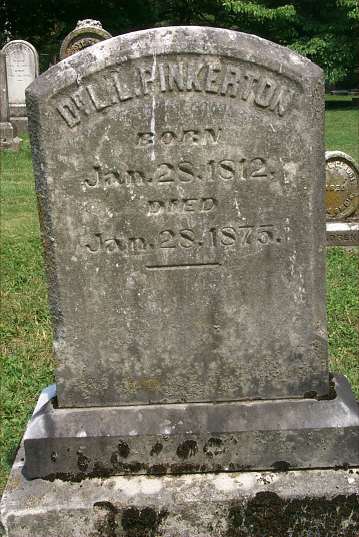 Adam HiblerGrave
L.L. PinkertonGrave
Early Controversy Over Music
A. Campbell expressed his opposition to IM in Millennial Harbinger, October, 1851
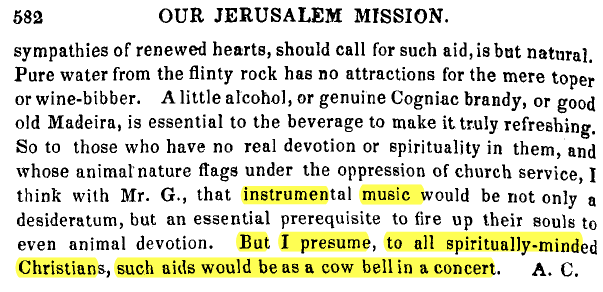 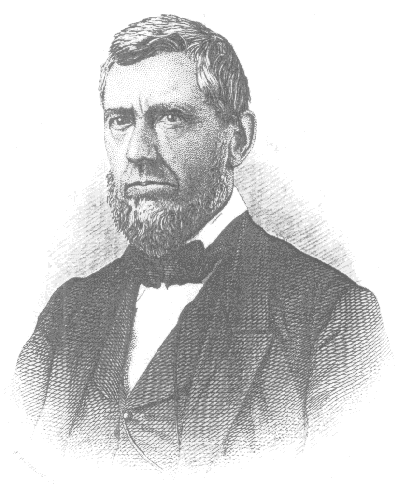 Benjamin Franklin’s Opposition
Benj. Franklin1812-1878
American Christian Review
In Vol. III, #5, Jan. 31, 1860 page 19, stated that those who use instrumental music in worship never had or had lost the Spirit Of Christ. “Instrumental Music in Churches”
Feb. 28th – Followed up with another stinging article called “Instrumental Music In Churches.”
Controversy Over Music
Three groups developed in the years that followed Midway
Supporters of ACMS and IM – prompted the founding of the Christian Standard in 1866 by Isaac Errett (Cincinnati, OH)
Supporters of ACMS but against IM – J.W. McGarvey & Moses Lard (Apostolic Times, beg. 1869) (Lexington, KY)
Supporters of Neither ACMS or IM – Tolbert Fanning, David Lipscomb, (Gospel Advocate) (Nashville, TN) Benjamin Franklin (American Christian Review) (Anderson, IN)
March, 1864 Lard’s Quarterly
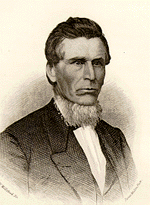 Moses E. Lard 1818-1880
1881, Apostolic Times
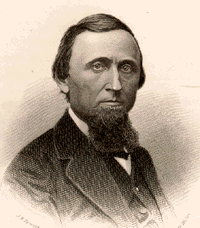 J.W. McGarvey 1829-1911
-Instrumental Music in the Worship  OR THE GREEK VERB PSALLO PHILOLOGICALLY AND HISTORICALLY EXAMINED  M.C. Kurfees, p.234 (In Apostolic Times, 1881, and "What Shall We Do About the Organ?" pp. 4, 10.
Prevalence Of IM Use
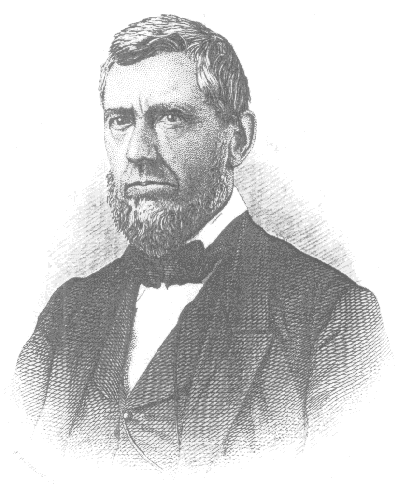 1868 Ben Franklin hazarded the guess that there were ten thousand congregations in the brotherhood,  and not over fifty of them had used the instrument in worship.” –Benjamin Franklin, as quoted by Earl West, Search For The Ancient Order, Vol. 2, page 80,81.
1878 – David Lipscomb wrote, “Those who introduce instrumental music give up the heart worship of Christ for the formalism of Judaism.”  -Gospel Advocate, 1878, pgs. 457-458
Benj. Franklin1812-1878
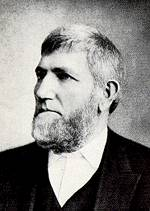 David Lipscomb1831-1917
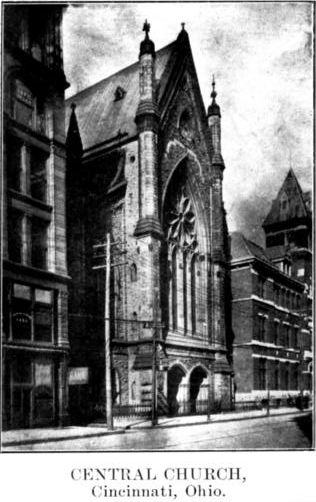 “The Cathedral”1872 Central Christian, Cincinnati, Ohio
The Church During The Civil War
War began April 12, 1861
During War Many Lost Their Faith
Many Enlisted In The Military, Preachers Became Chaplains
Many Journals Ceased Publication incl. GA
October, 1861 – Biggest Wedge Was When The Missionary Society Condemned The South, Southern Brethren Were Appalled
After The Civil War
Many Issues That Were Before The War Started Up Again
Alexander Campbell Died March 4, 1866
The Gospel Advocate Restarted In 1866 With Tolbert Fanning And A Young David Lipscomb As Co-Editors
Over The Next 40 Years The Society And Instrument Continue To Destroy Unity.
In The 1906 U.S. Census The Church of Christ And The Christian Church Was Recognized As Different Entities
Theological Liberalism
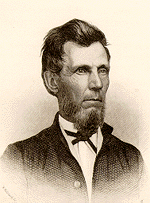 1869 – L.L. Pinkerton started the Christian Monthly, in which he denounced plenary verbal inspiration of the Bible 
1889 – Dr. R.C. Cave of St. Louis, dropped a bombshell in a sermon when he denounced both the virgin birth and the bodily resurrection of Christ. 
1889 – J.S. Lamar wrote of his favor to accept the unimmersed into fellowship of the church.
L.L. Pinkerton1812-1875
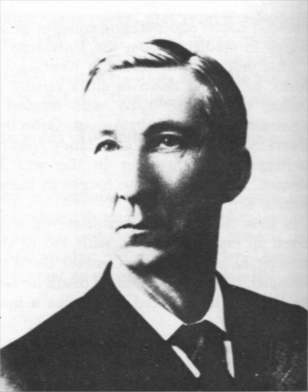 Robert C. Cave1843-1923
The Firm Foundation - 1884
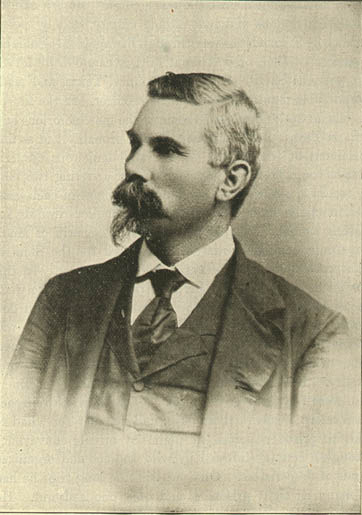 Austin McGary1846-1928
Austin McGary, Texas preacher begins the The Firm Foundation magazine to attack prevalence among some to accept into fellowship those immersed for any cause and from denominations.
In his first issue he attacked the writings of T.R. Burnett & John T. Poe
2nd Issue his crosshairs were on David Lipscomb and The Gospel Advocate
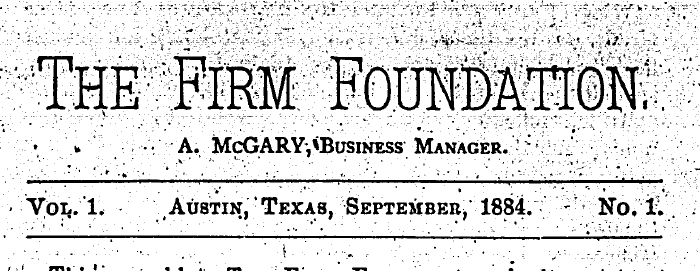 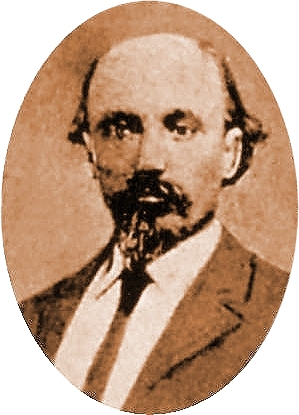 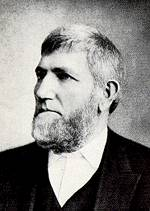 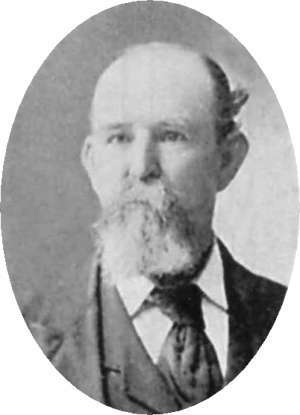 David Lipscomb1831-1917
T.R. Burnett1837-1916
John T. Poe1836-1917
Sand Creek Meeting
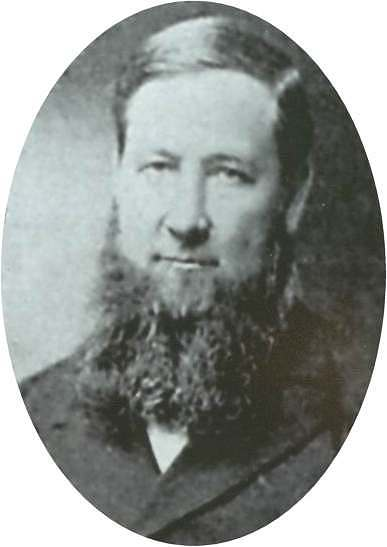 August 18, 1889, Shelby County, Illinois
Daniel Sommer1850-1940
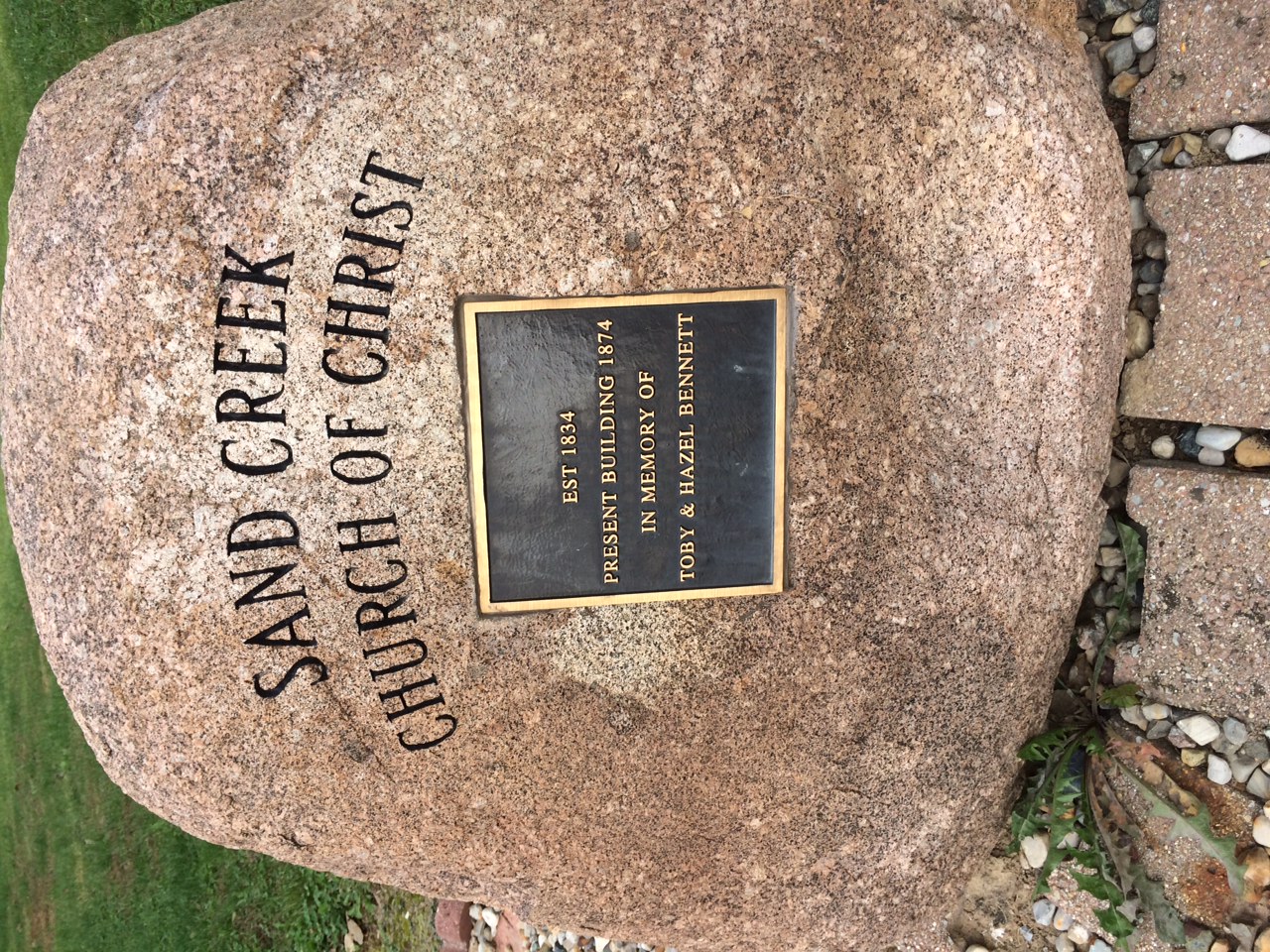 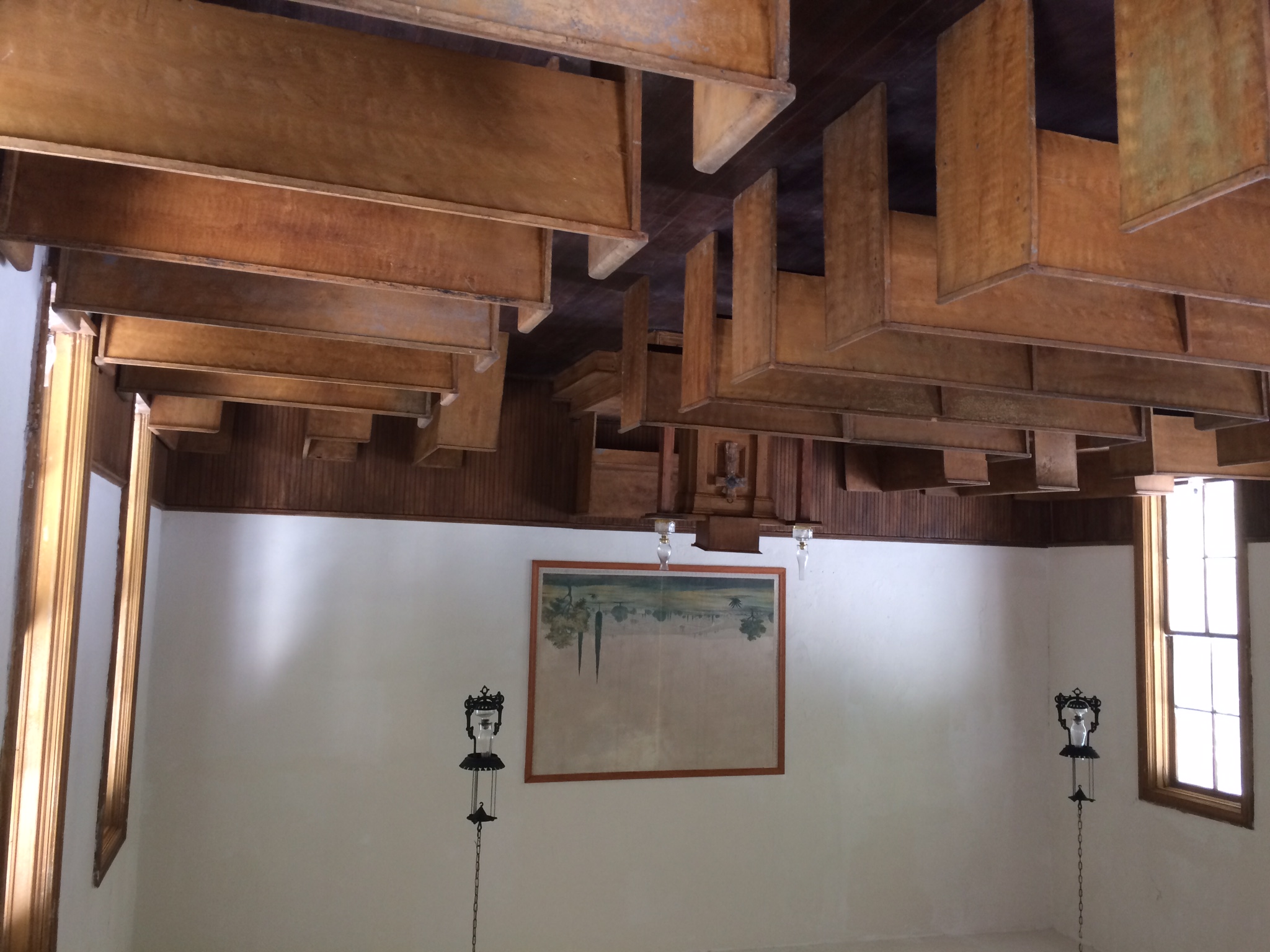 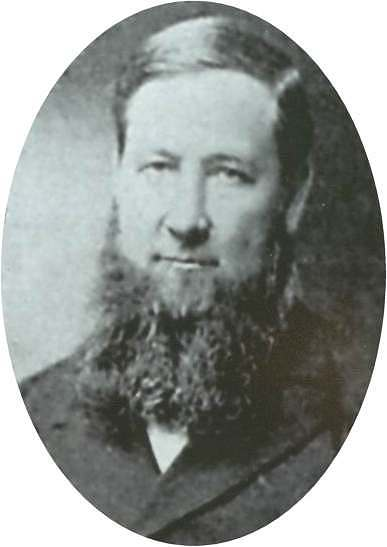 Breakdown Of Movement
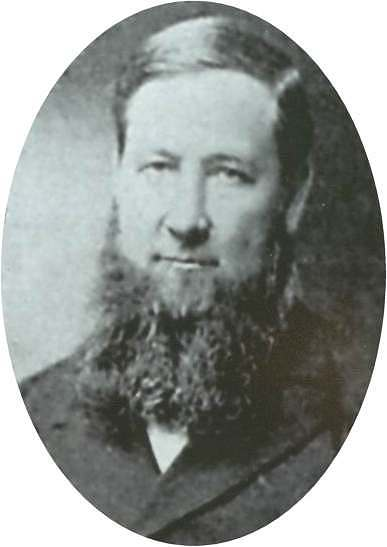 Seven Signs That Brought Separation
Tears Shed By Loyal Christians
Angry and unchristian words andactions from liberals
Strifes and alienations
Divisions
Lost opportunities to save souls
Expenditures of time, money and strength
Feuds, “heartburning and heartbreaking”